What do you know about Christmas?
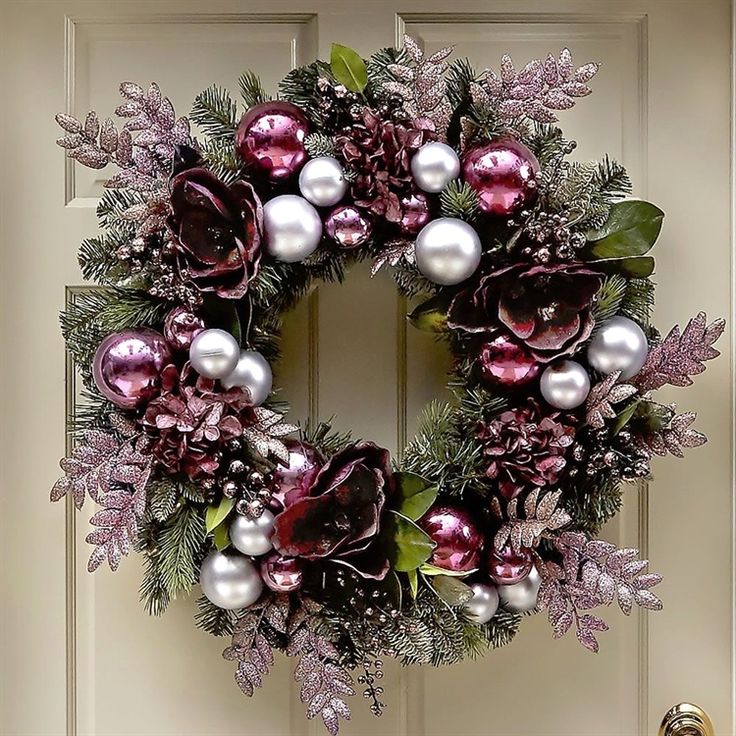 When is Christmas celebrated in Europe?
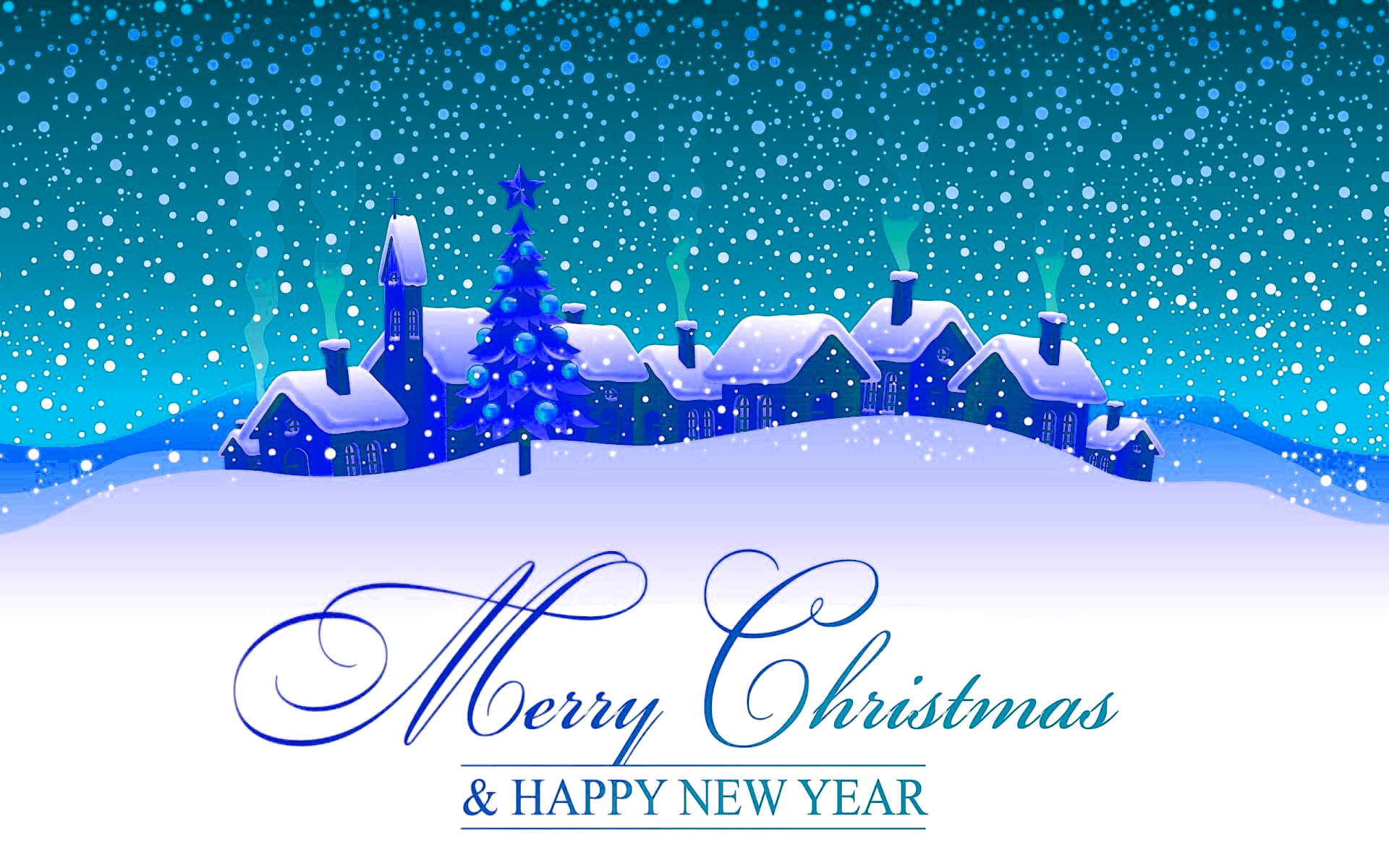 - on the 7th of January
 
 - on the 25th of December 
 
 - on the 31st of December
Whose birthday is celebrated on Christmas?
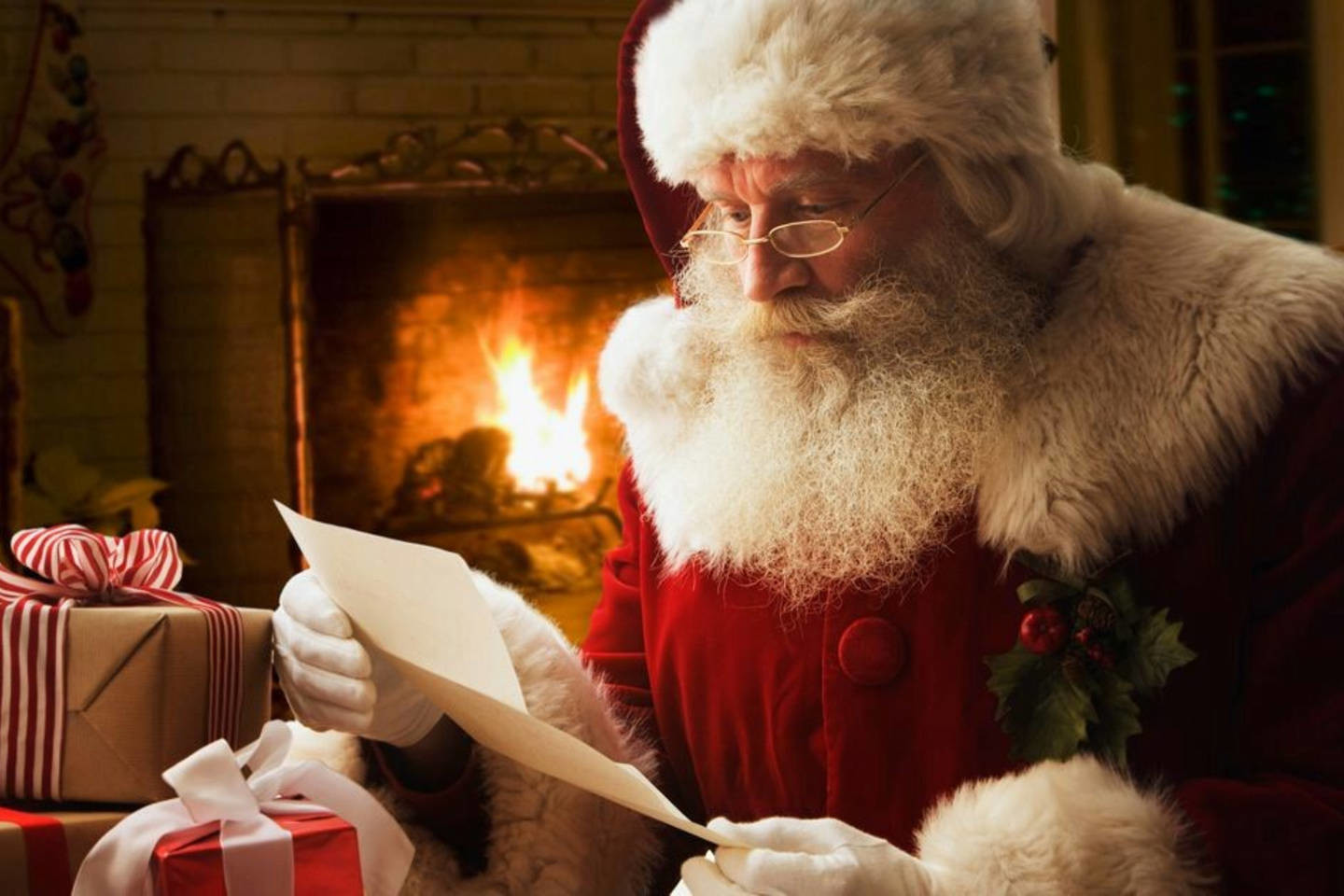 - Queen Victoria

- Jesus Christ 

- Santa Claus
When was Santa Claus created?
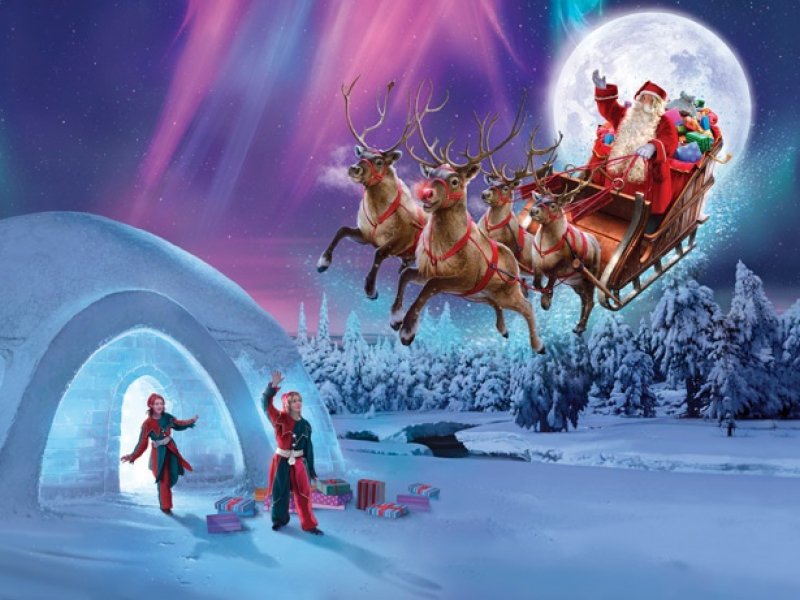 - about 150 years ago
  - about  2000 years ago
  - about 300 years ago
What country gave us the tradition to decorate the Christmas tree?
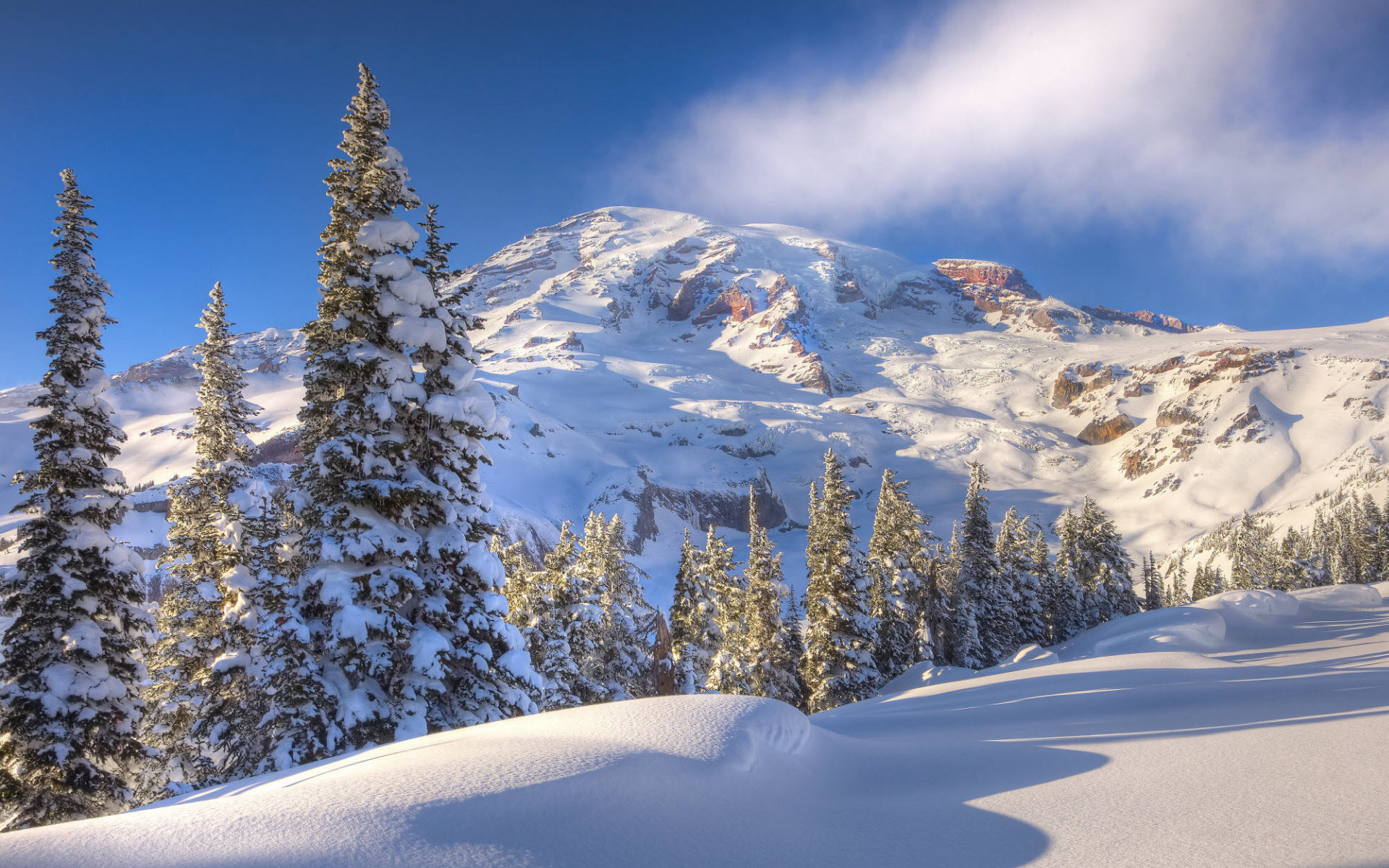 - Norway

 - Italy 

 - Germany
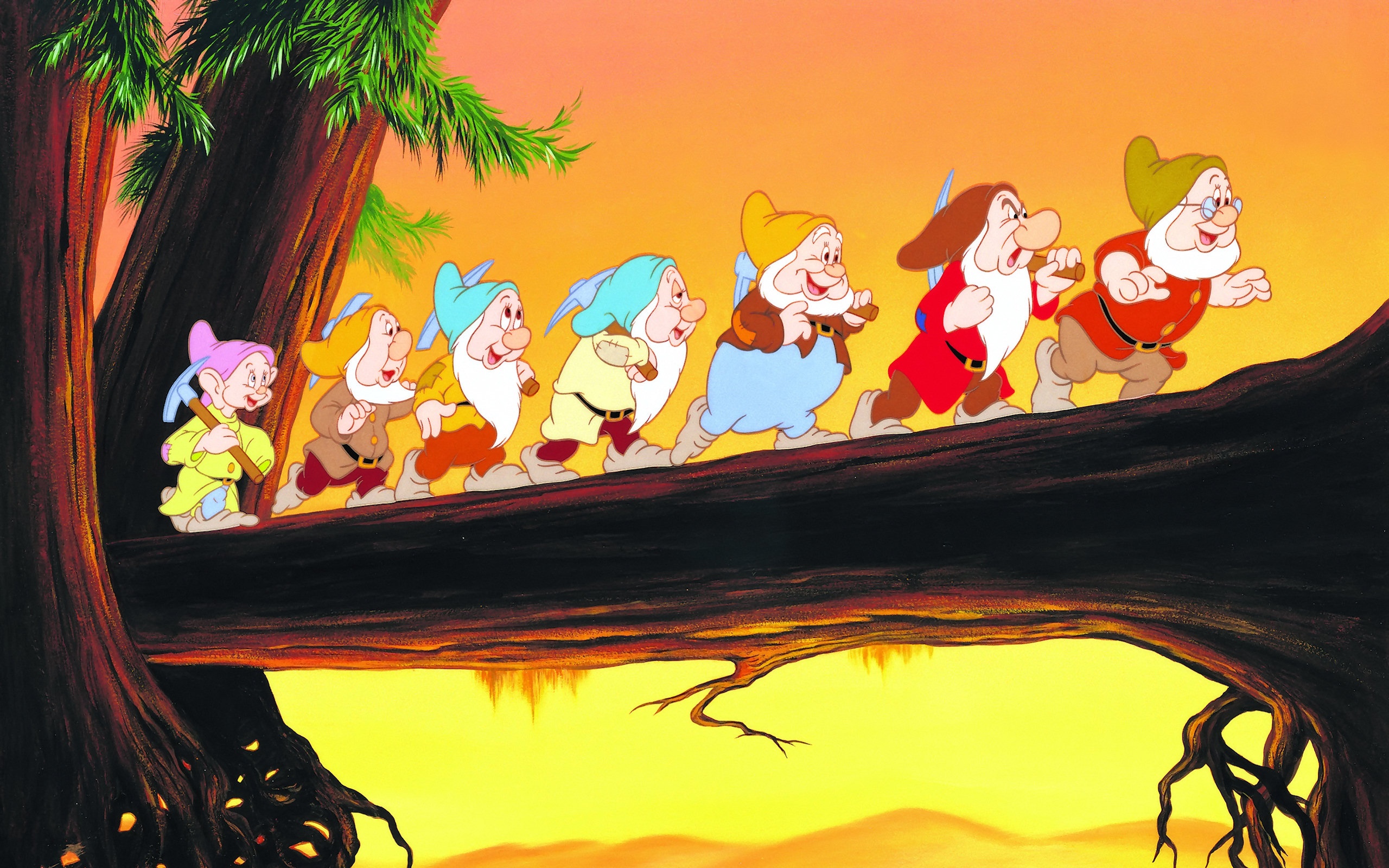 Where does the most famous Christmas tree stand in London?
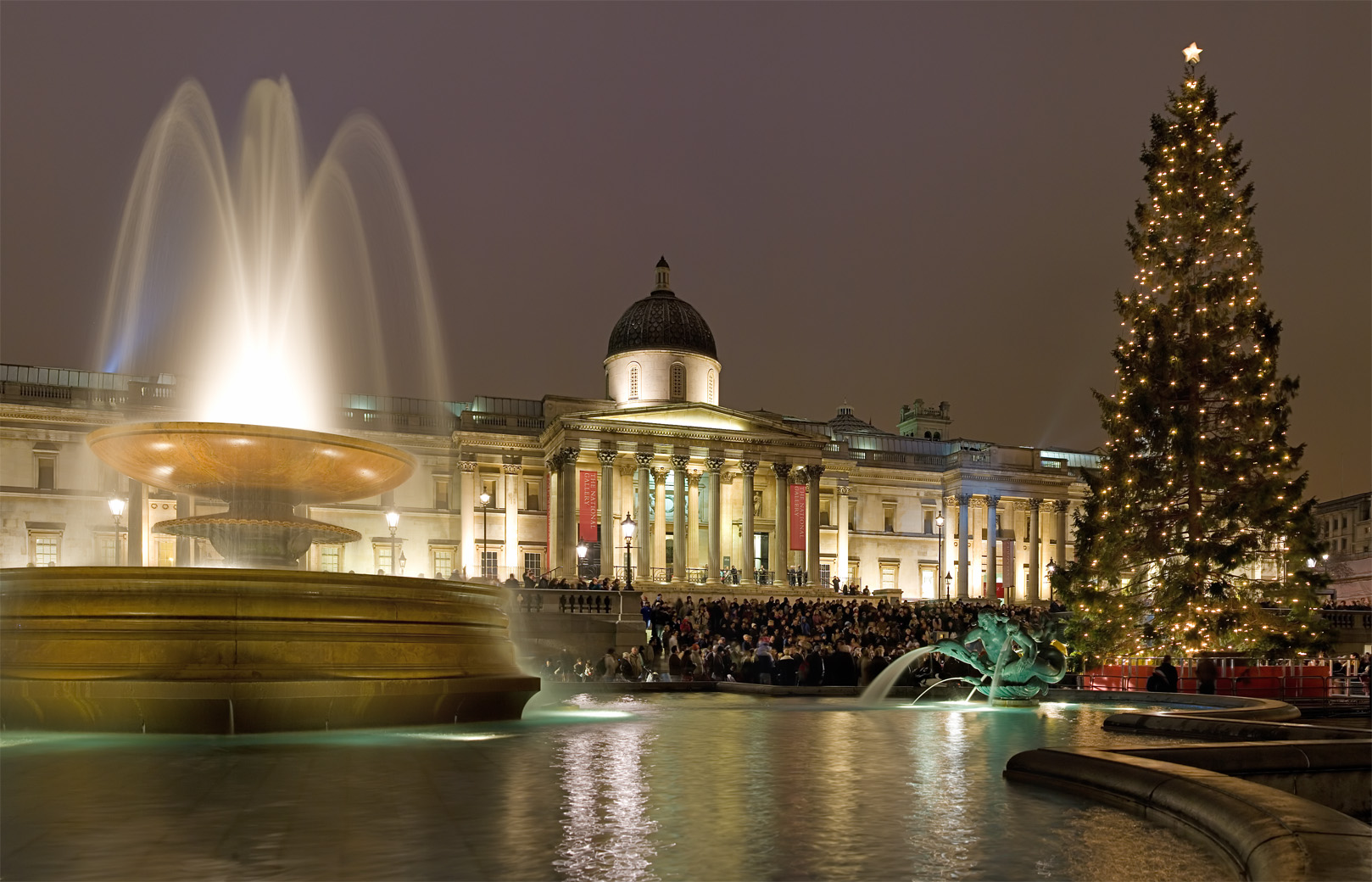 - in front of Buckingham
         Palace 

       - in Trafalgar Square 

       - in Piccadilly Circus
What do people call Father Frost in the west?
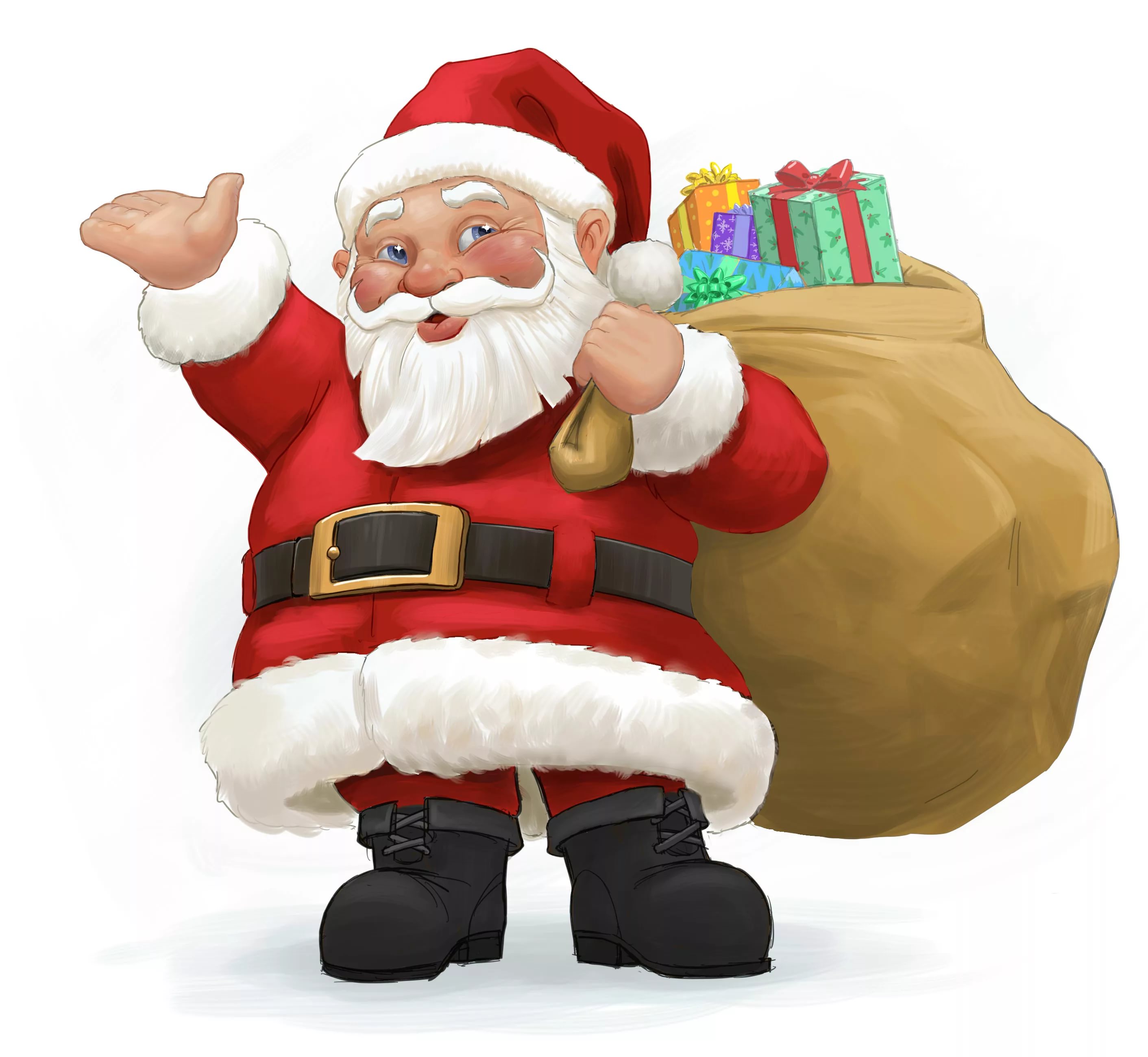 - Santa Claus 

- Frost - Red Nose 

- Grandfather Frost
What does Santa Claus look like?
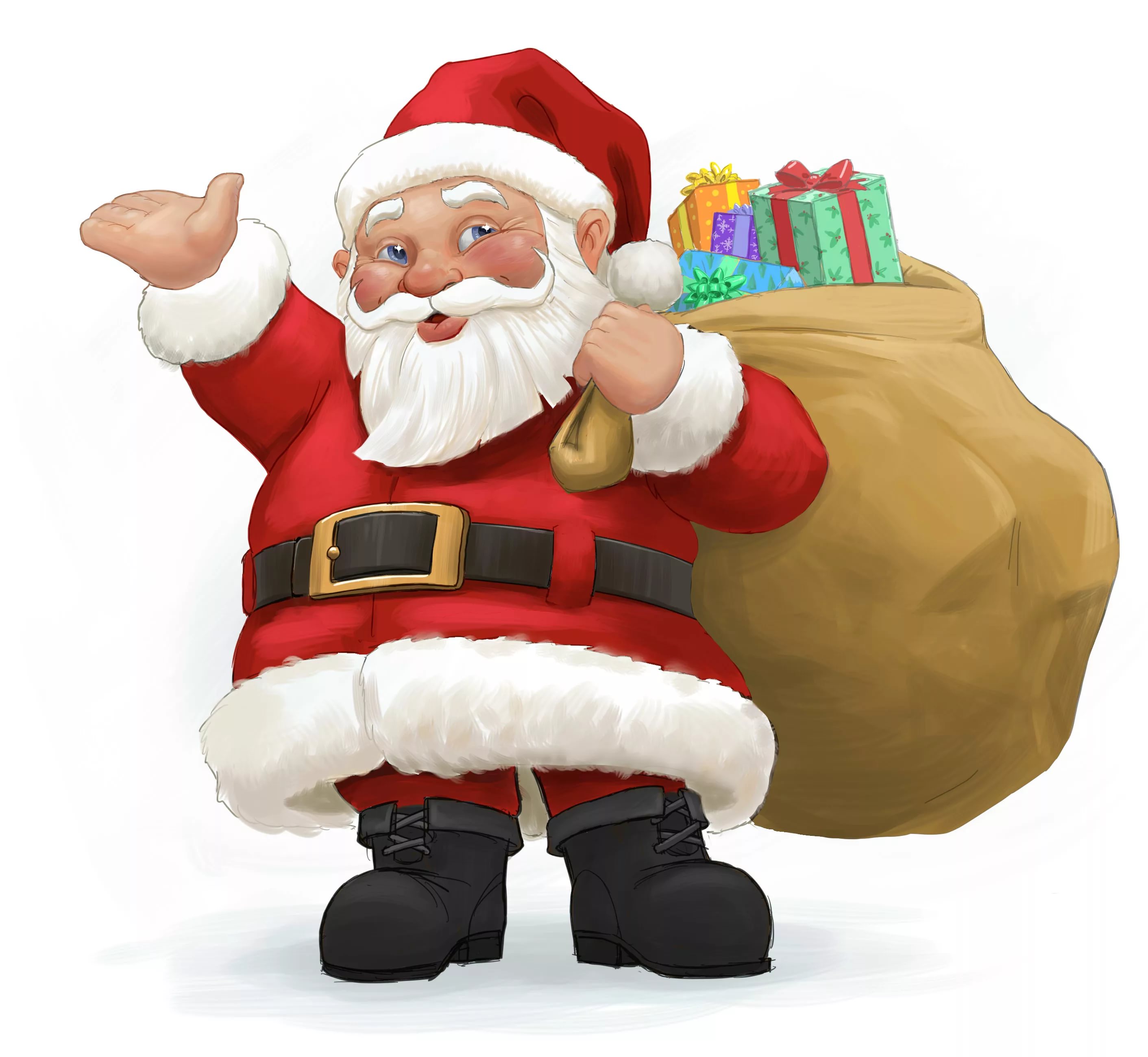 - is dressed in white 

- fat and merry

- thin and unhappy
How does Santa Claus enter the houses to give children Christmas presents??
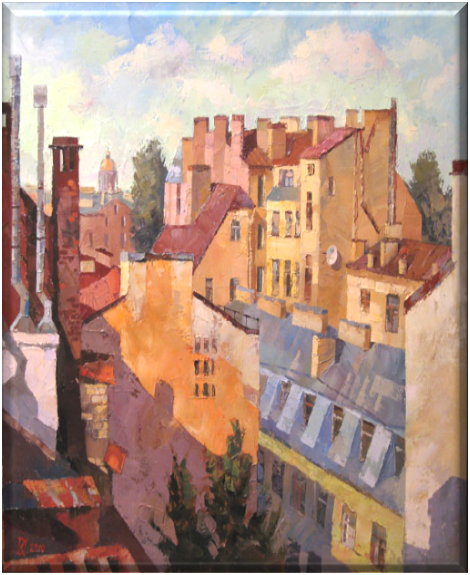 - through the window

       - knock at the door 

       - climb down the chimney
Where does Santa Claus put Christmas presents?
- under the Christmas 
         tree 

       - in long socks called
        “Christmas stockings”

       - in colourful boxes
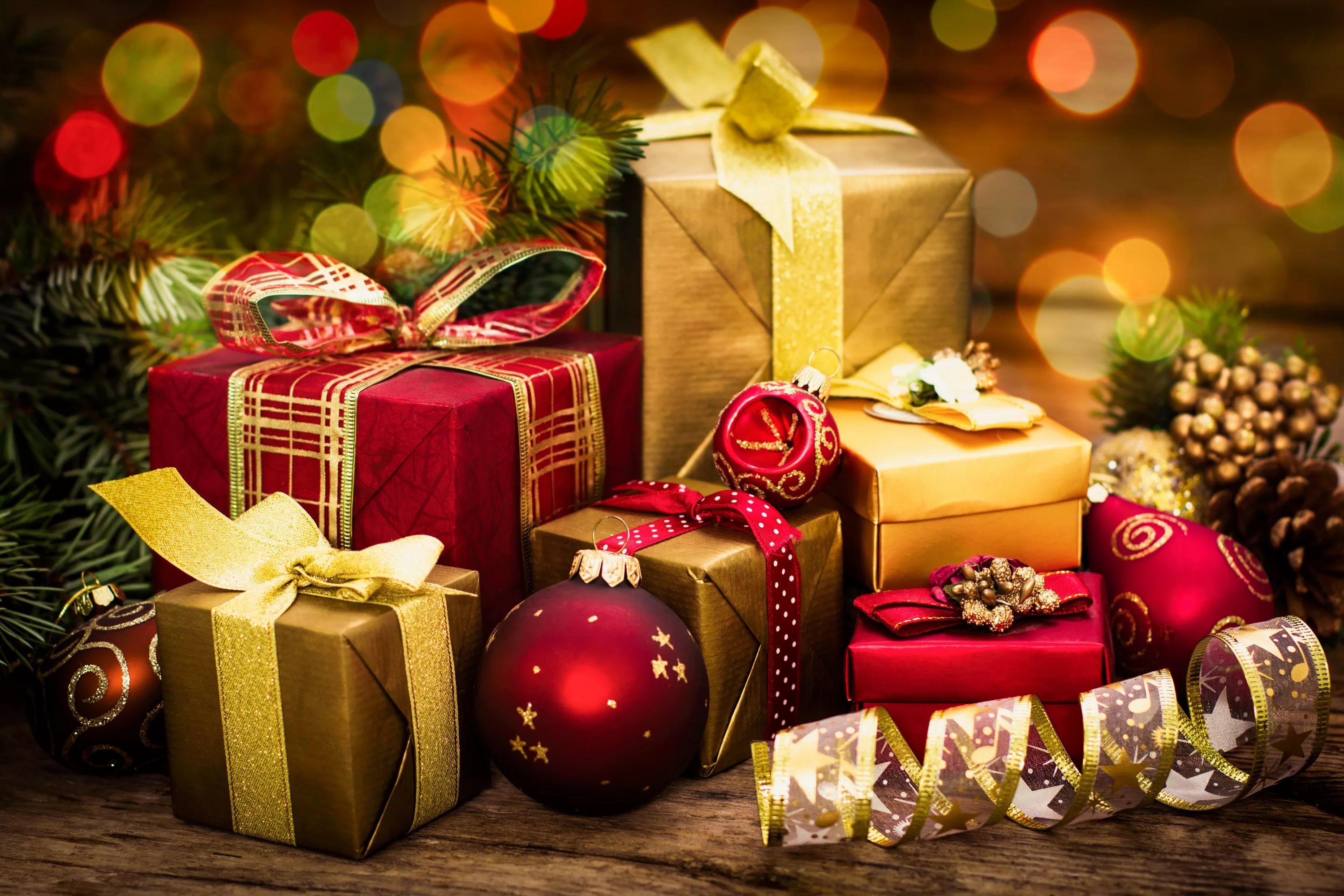 What is the traditional Christmas food?
- a roast chicken  

    -  some vegetables

    - a roast turkey and Christmas
      pudding
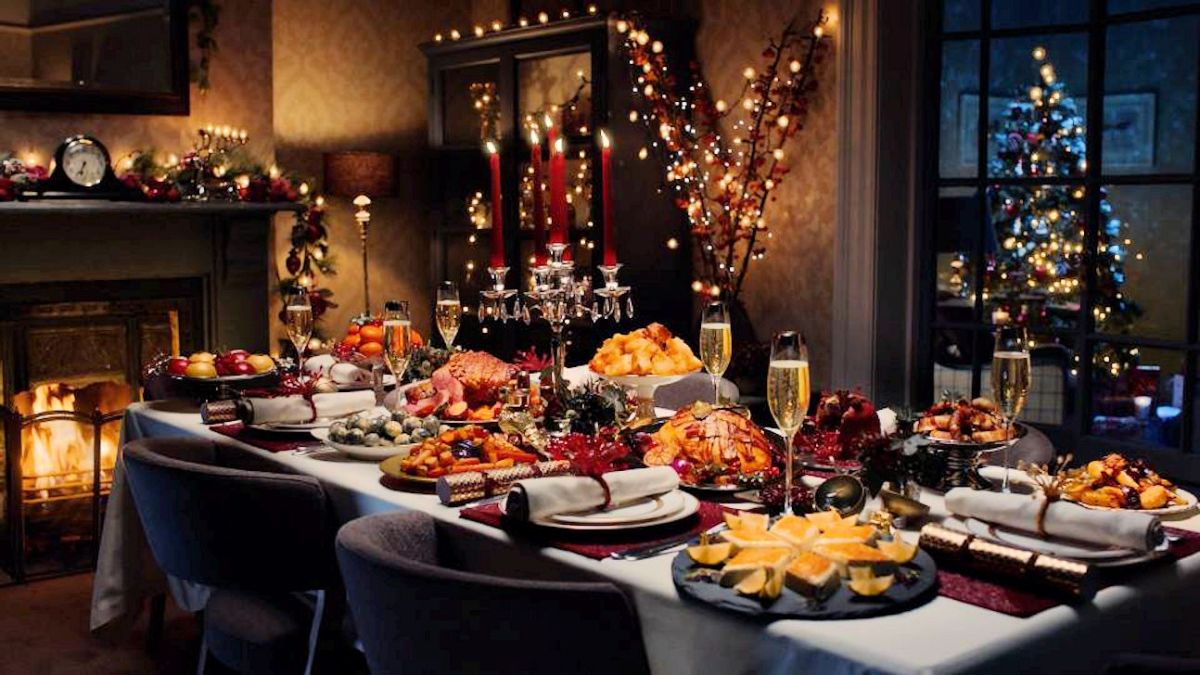 How do British people decorate their houses at Christmas?
- with tinsel and candles

- with angels and stars

with such plants as holly, 
    mistletoe and ivy
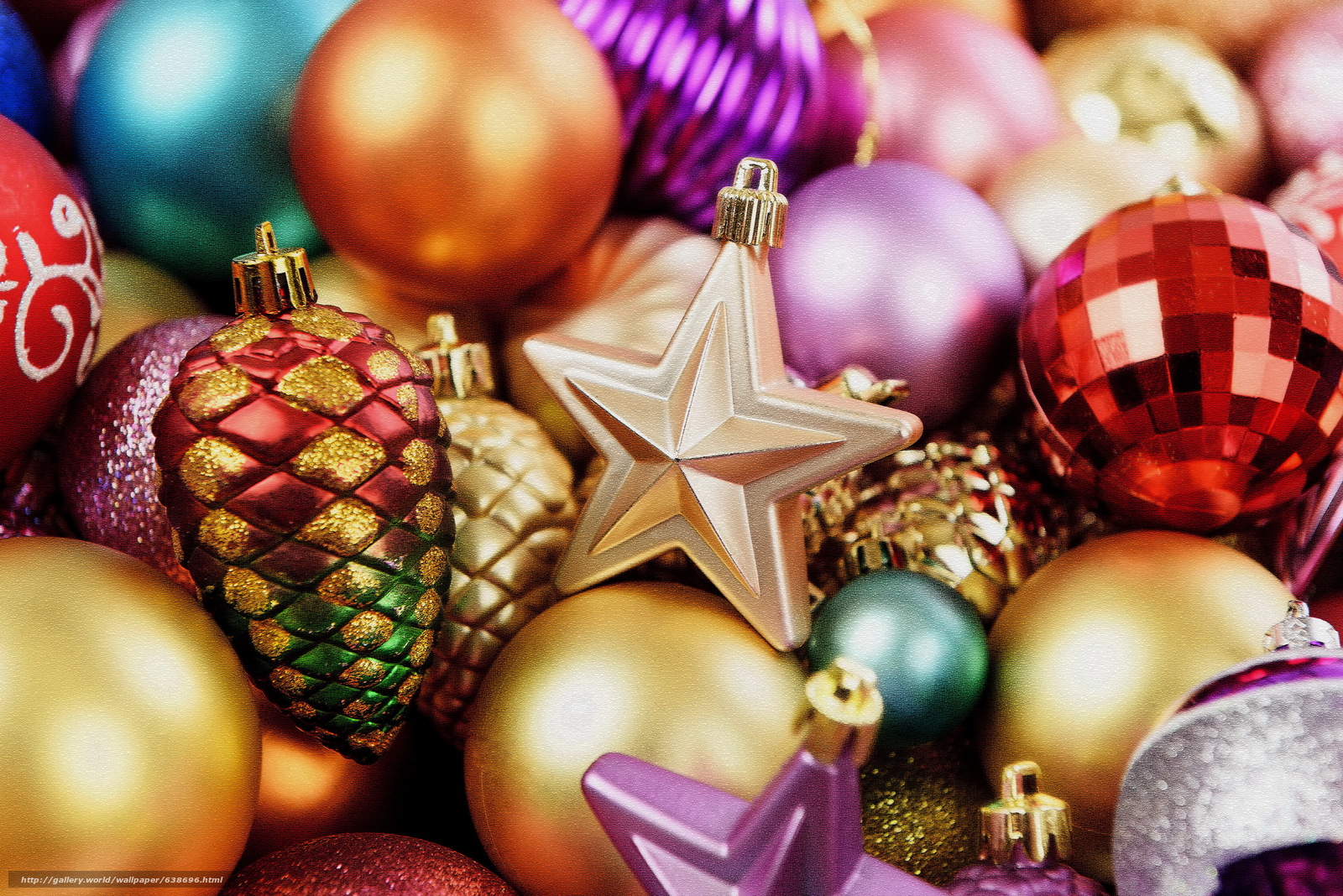 How does Santa Claus travel?
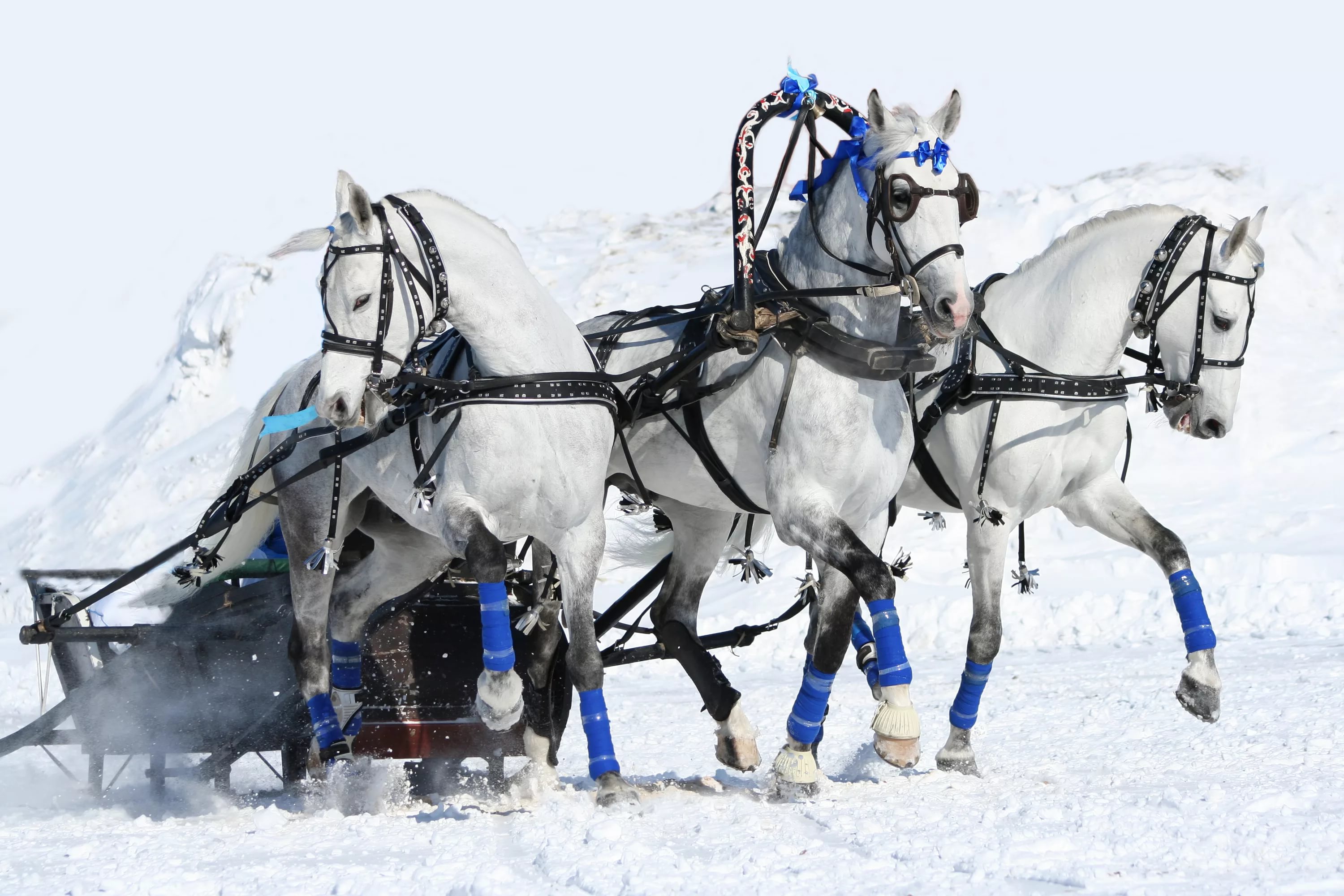 - by horses

    - on a sleigh pulled by reindeer

    - on foot
What do British people put on the top of the fur tree?
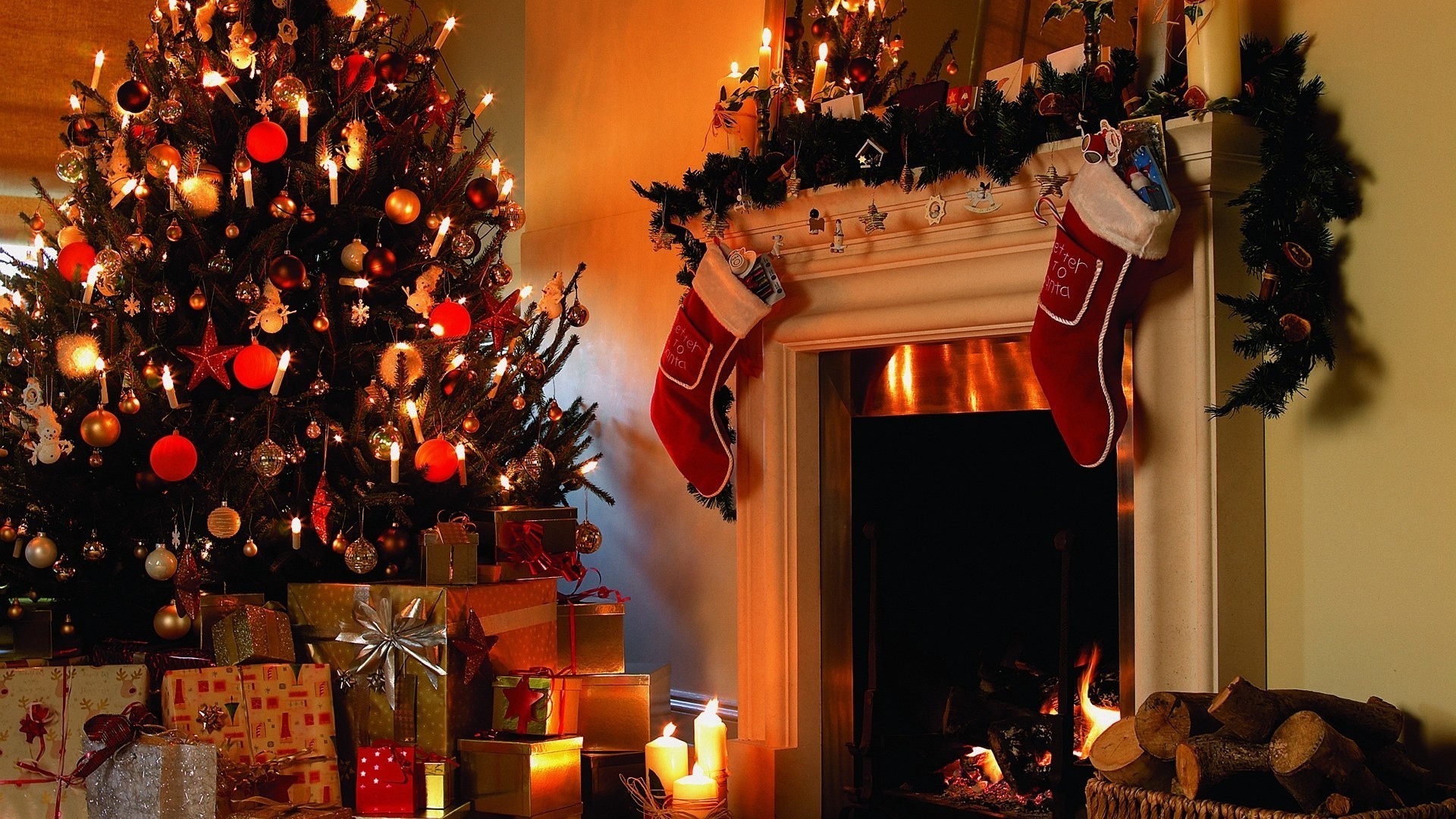 - an angel

    - a star

    - a figure of Santa Claus
What do British people traditionally do at the start of Christmas meal??
- give presents to each other

     - set off crackers 

     - sing carols
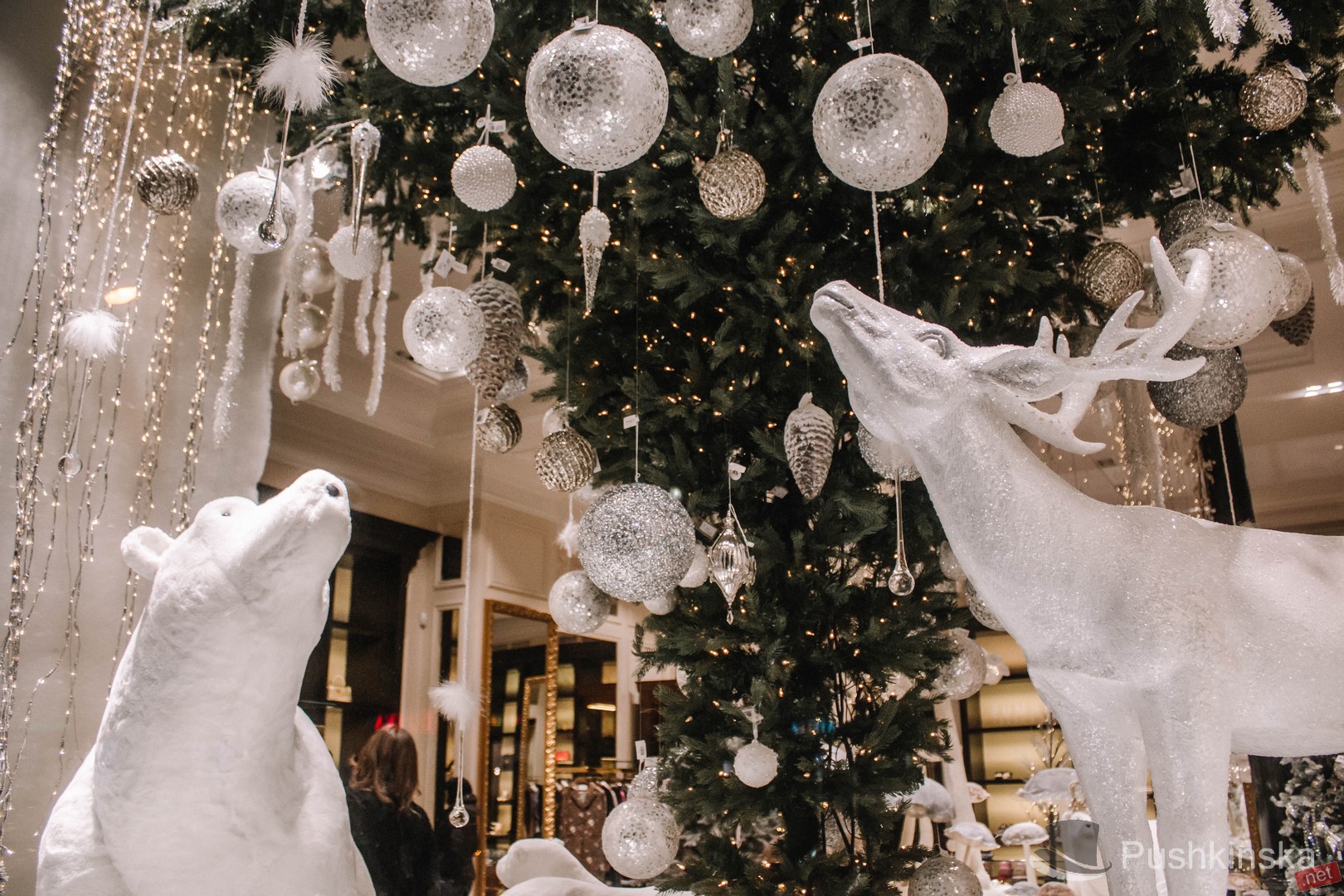 How does Santa Claus spend most of the year??
- in his workshop making toys 

      - in his Ice Palace reading children’s
        letters 

       - in his sleigh visiting a lot of shops
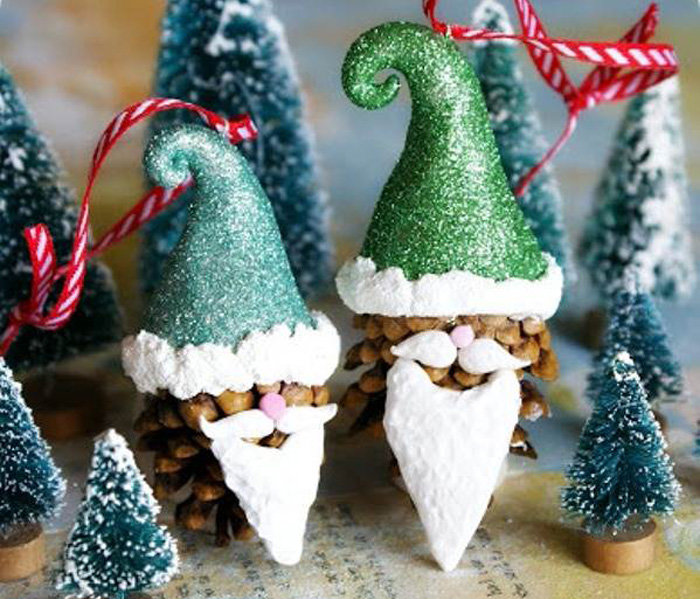 Find 10 Christmas words and write them down
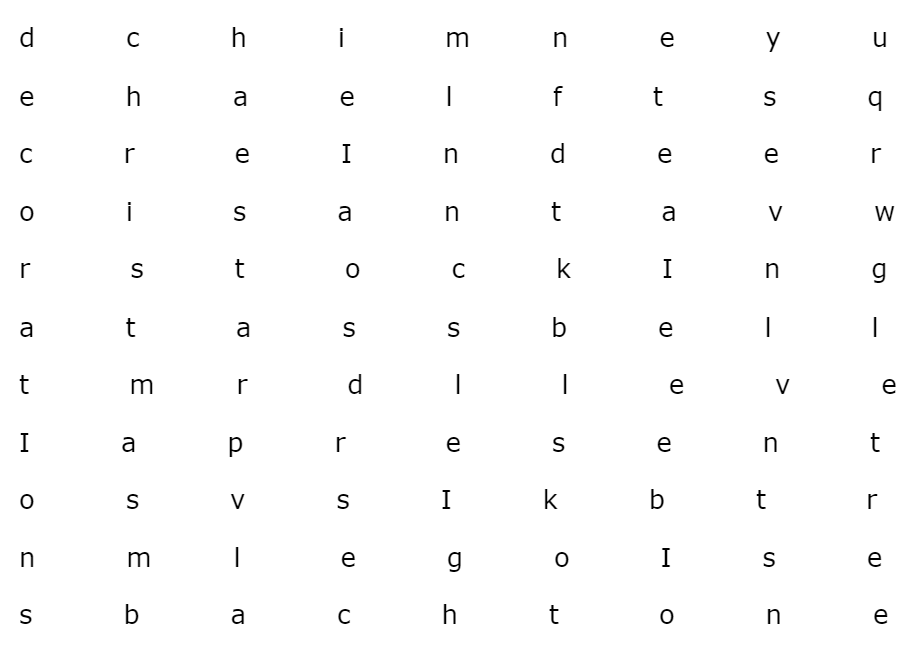 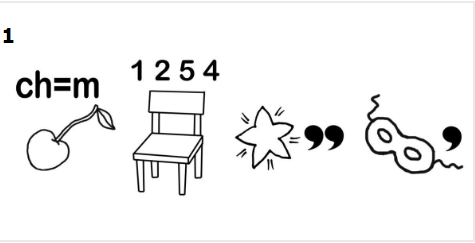 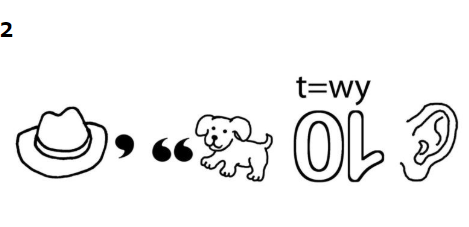 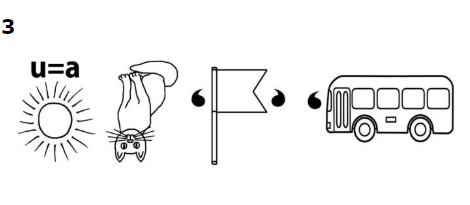 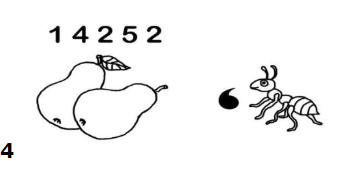 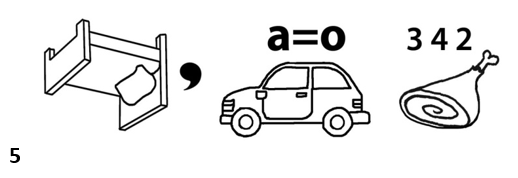 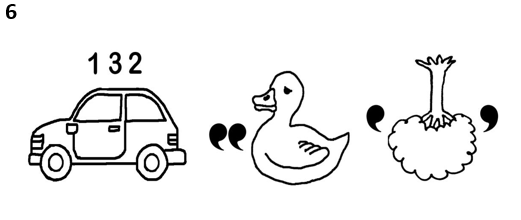 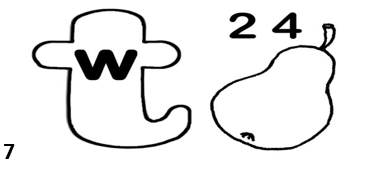 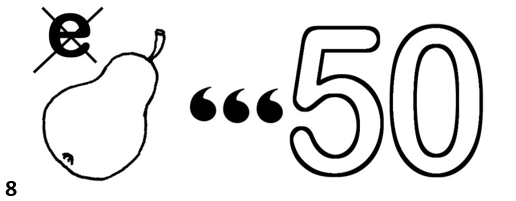 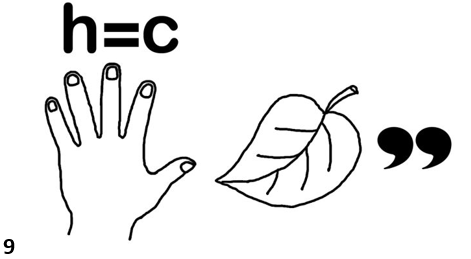 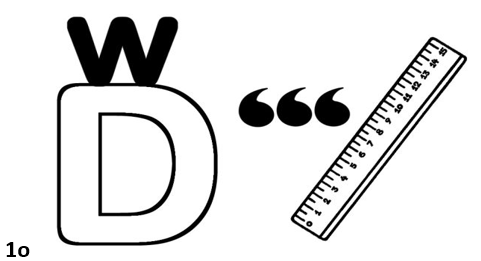 the keys
1. On the 25th of December                                  12. on a sleigh pulled by reindeer
2. Jesus Christ                                                       13. an angel
3. About 150 years ago                                      14. set off crackers
4. Germany                                                           15. in his workshop making toys
5. In Trafalgar Square
6. Santa Claus
7. Fat and merry
8. Climb down the chimney
9. In long socks called “Christmas stockings”
10. A roast turkey and Christmas pudding
11. With such plants as holly, mistletoe and ivy
the keys
1. Chimney                             1. Merry Christmas 
2. Reindeer                             2. Happy New year
3. Stocking                          3. Santa Claus
4. Bell                                    4. present
5. Present                              5. decorate
6. Decoration                      6. cracker
7. Christmas                         7. winter
8. Sleigh                                8. party
9. Star                                   9. candle
10. Tree                                 11. wonder